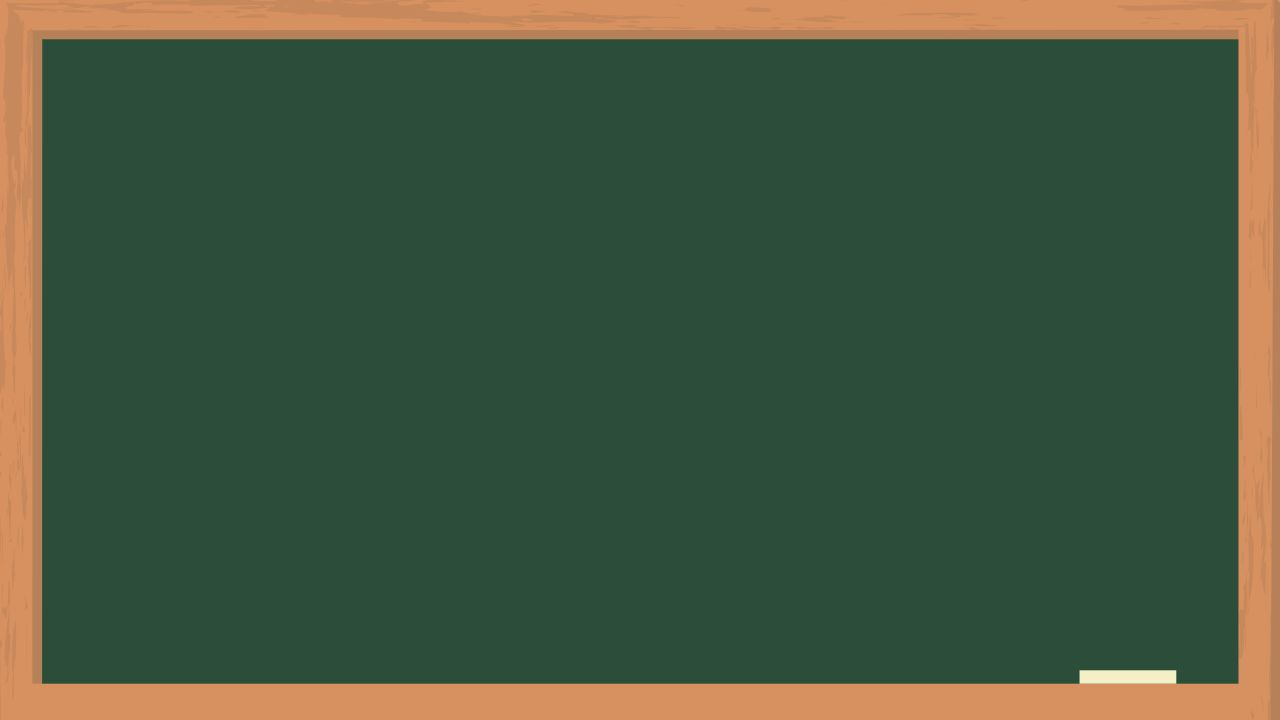 生きた日本語を学ぼう！　その⑩
～「こちら」・「あちら」・「そちら」～
復習
Review
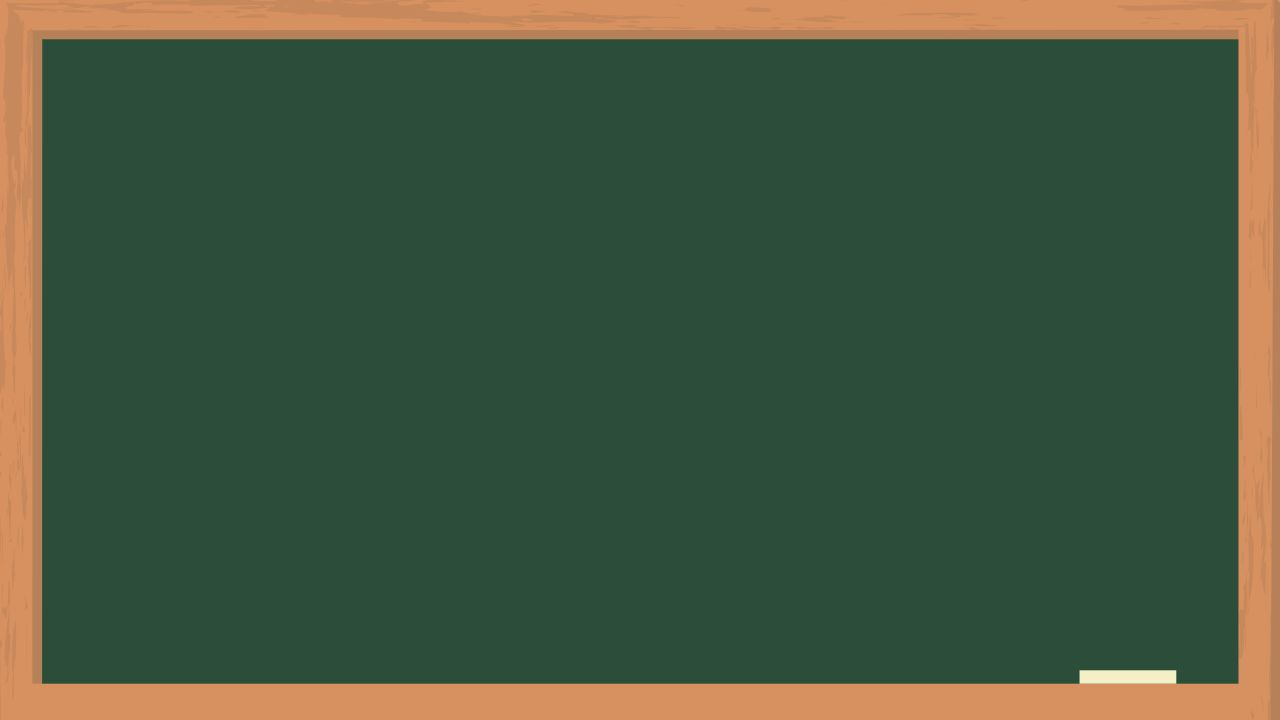 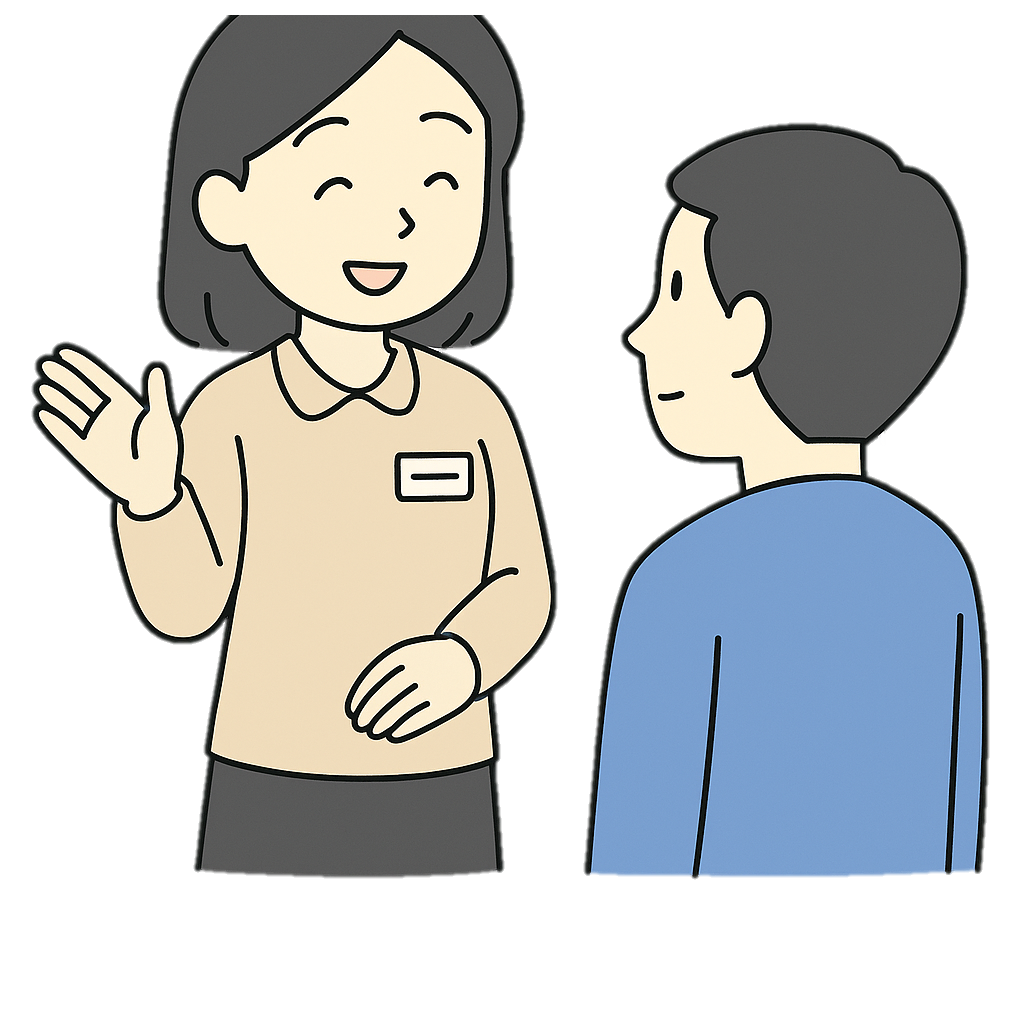 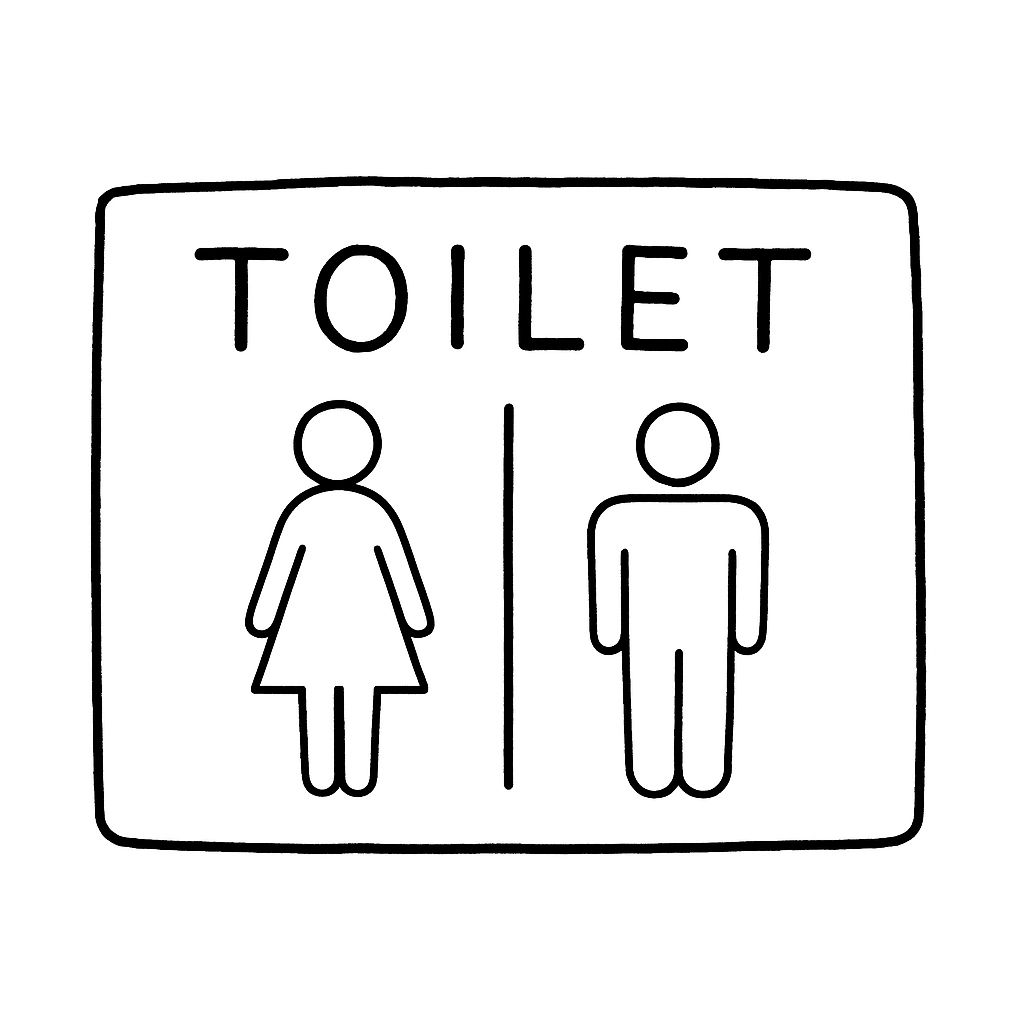 トイレはどちらですか？
店員
（てんいん）
お客さん
（おきゃくさん）
「○○はどちらですか？」は丁寧（ていねい）
生きた日本語を学ぼう！　その⑩
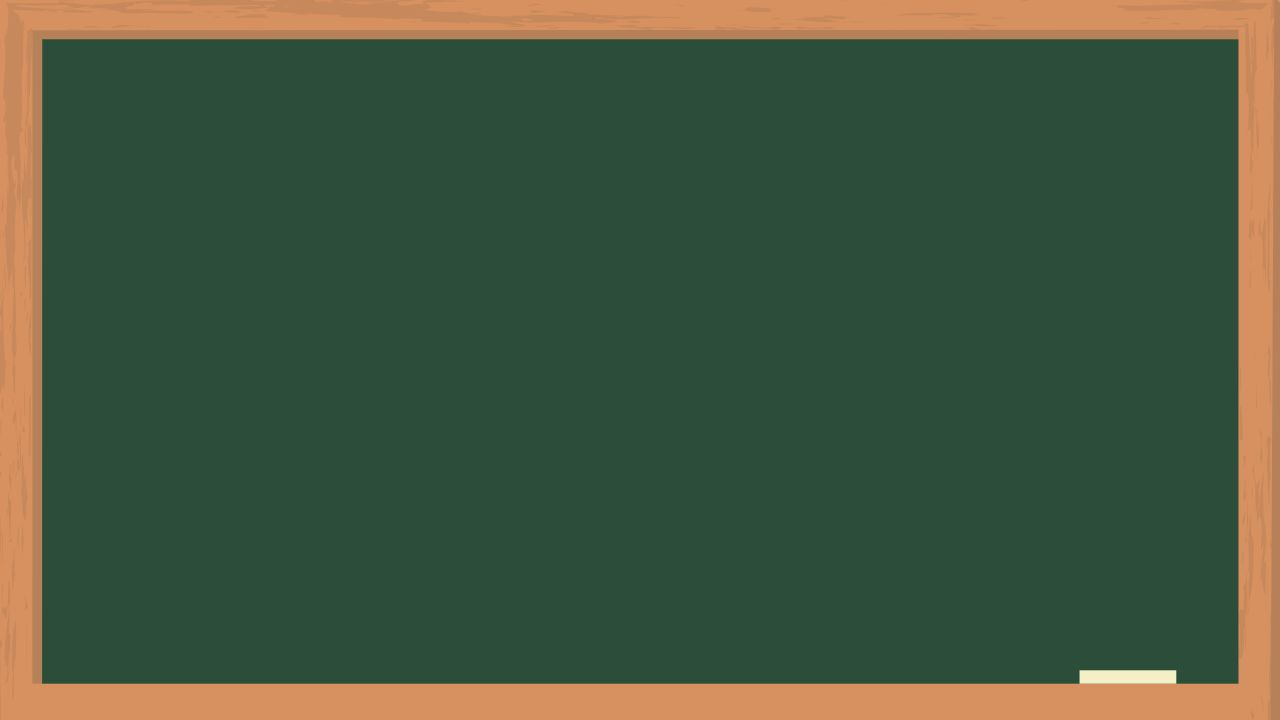 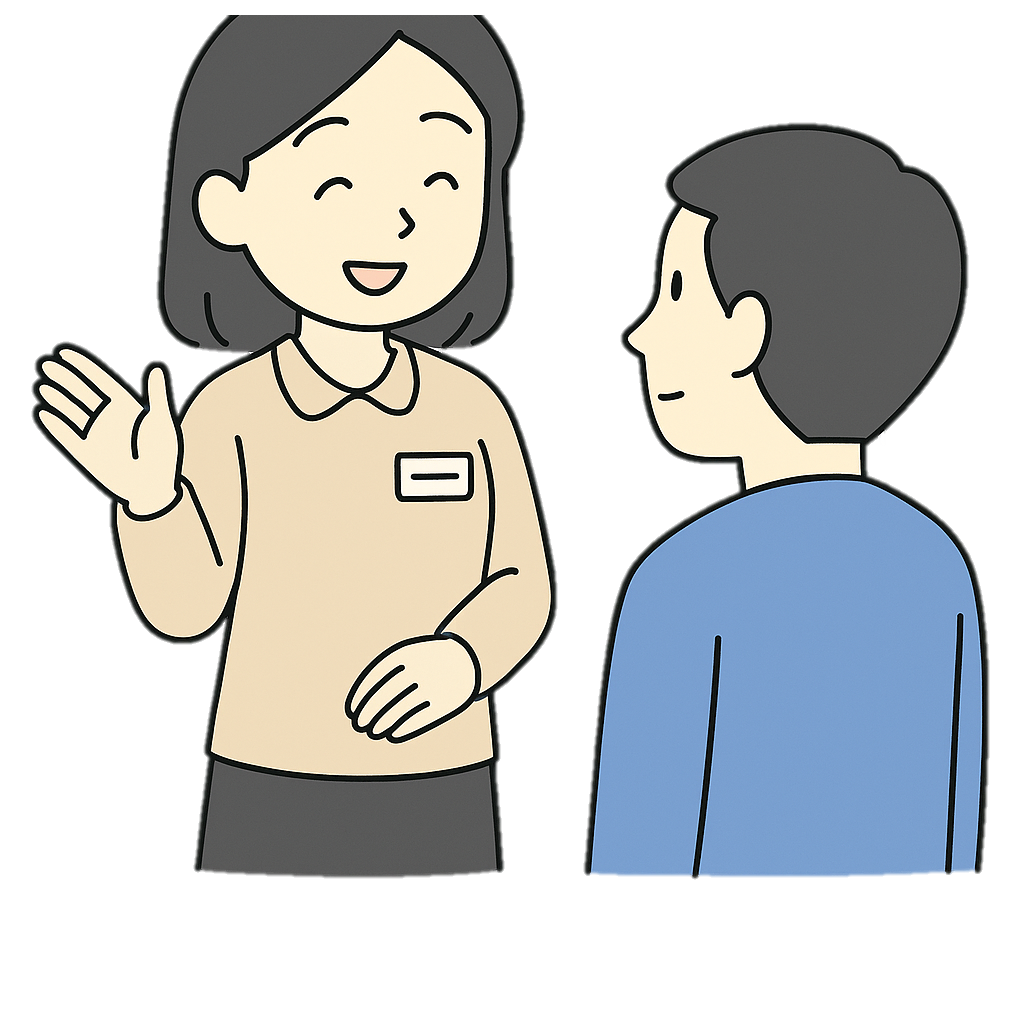 ここです。
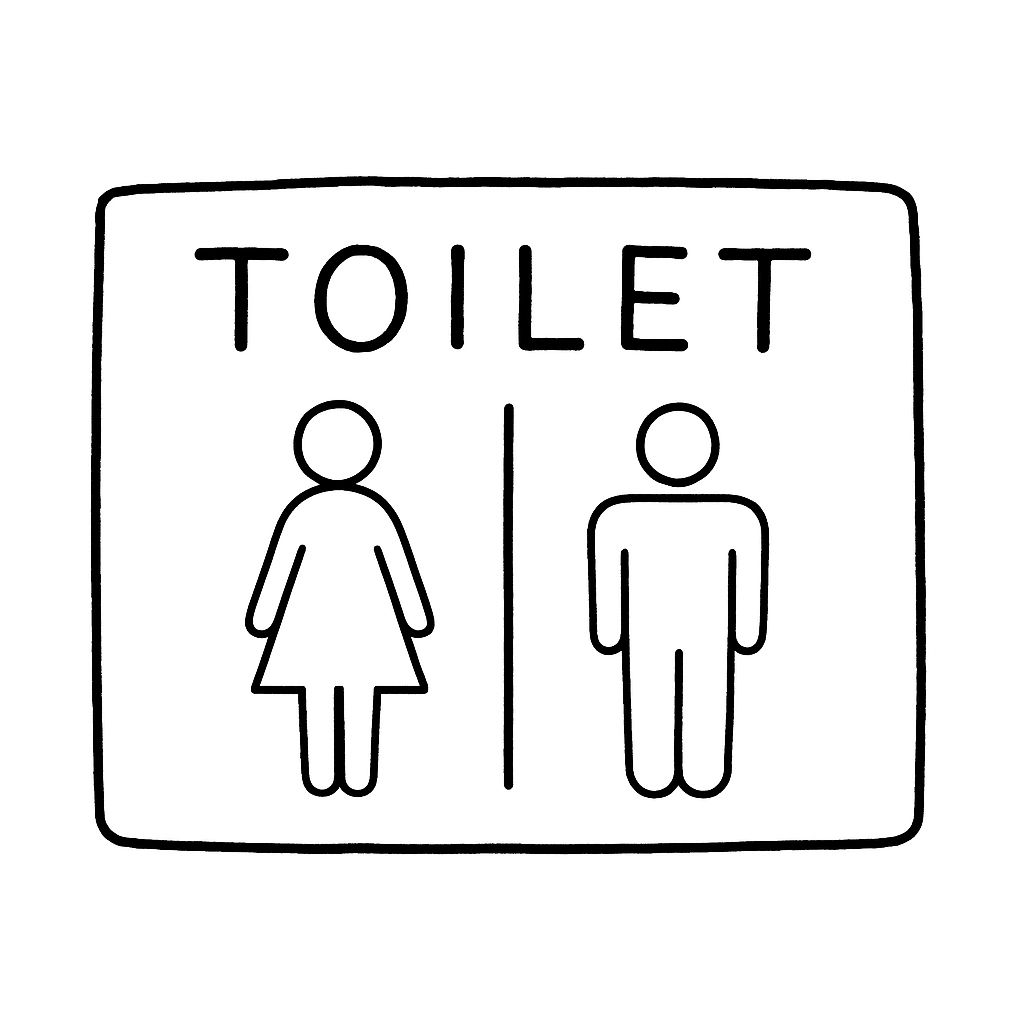 トイレはどちらですか？
店員
（てんいん）
お客さん
（おきゃくさん）
「ここです。」もOK
もっと丁寧(ていねい)に言(い)う方(ほう)がいい
生きた日本語を学ぼう！　その⑩
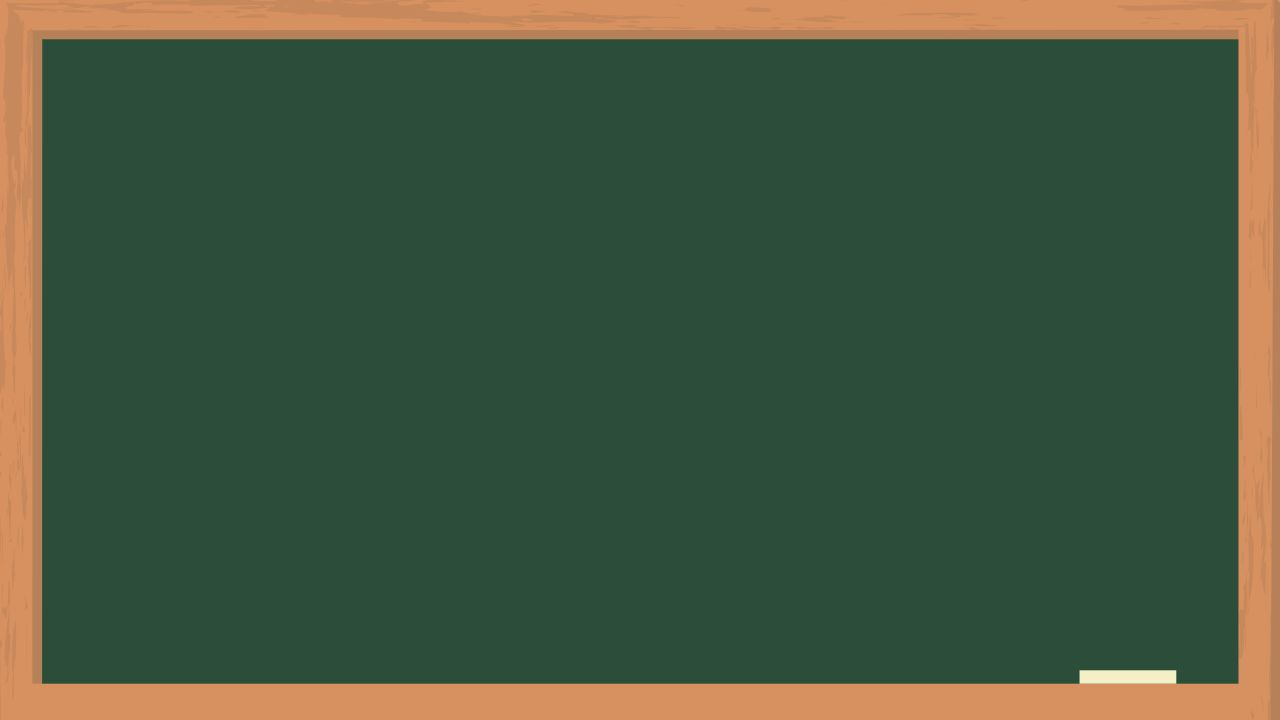 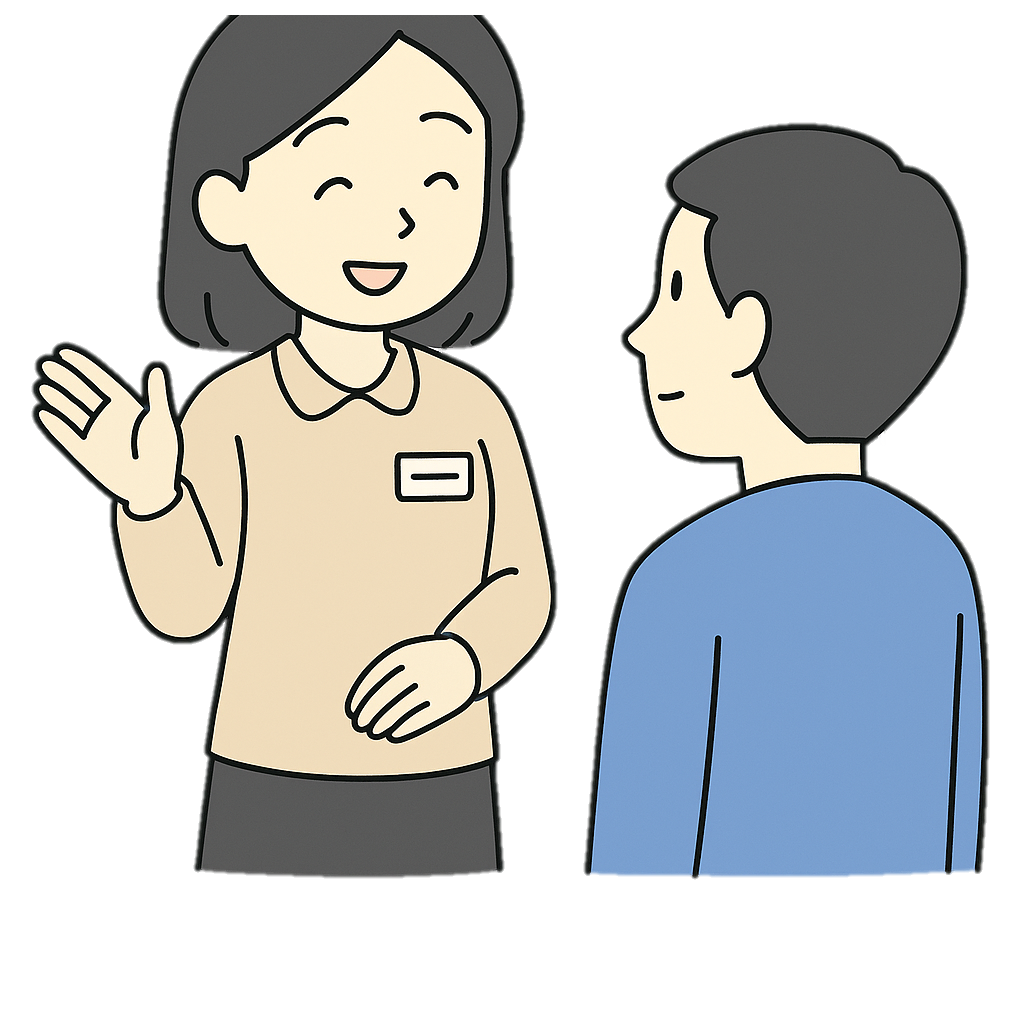 こちらです。
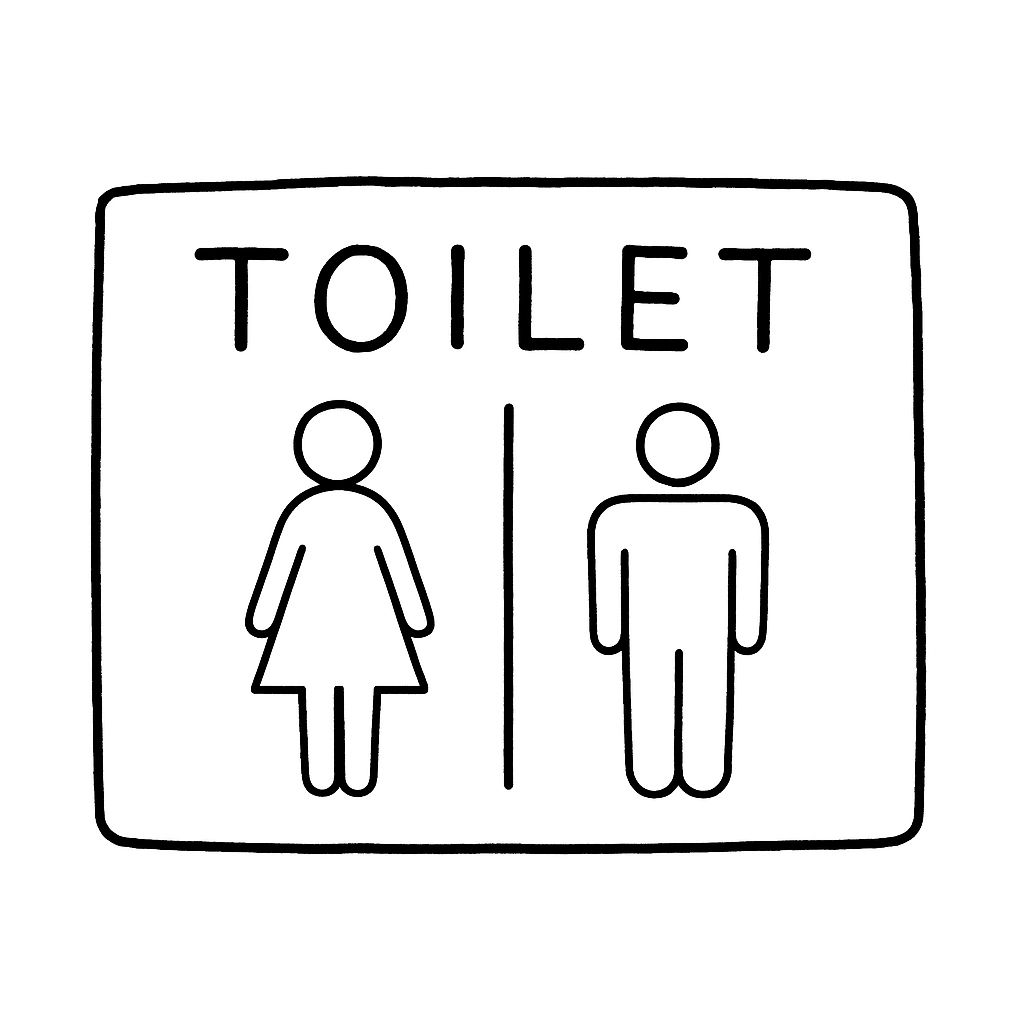 トイレはどちらですか？
店員
（てんいん）
お客さん
（おきゃくさん）
「こちらです。」の方（ほう）が丁寧（ていねい）
生きた日本語を学ぼう！　その⑩
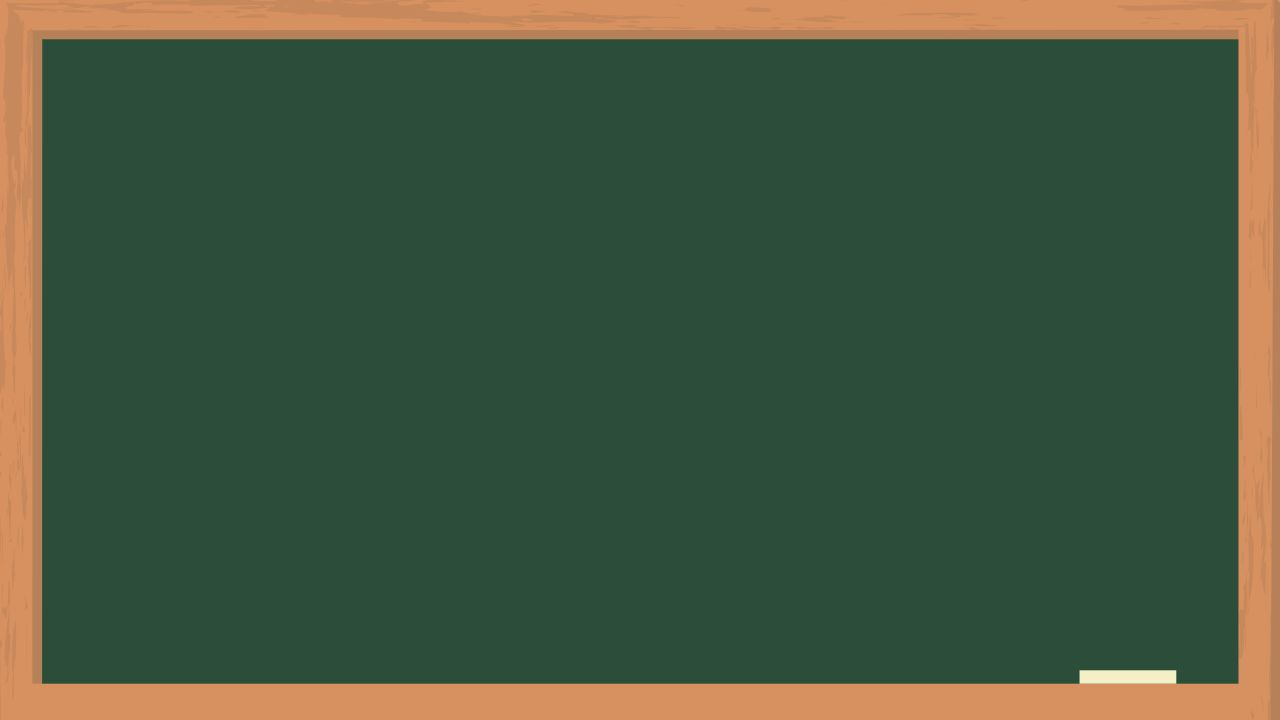 こちら・あちら・そちら
Here, Over there, There
生きた日本語を学ぼう！　その⑩
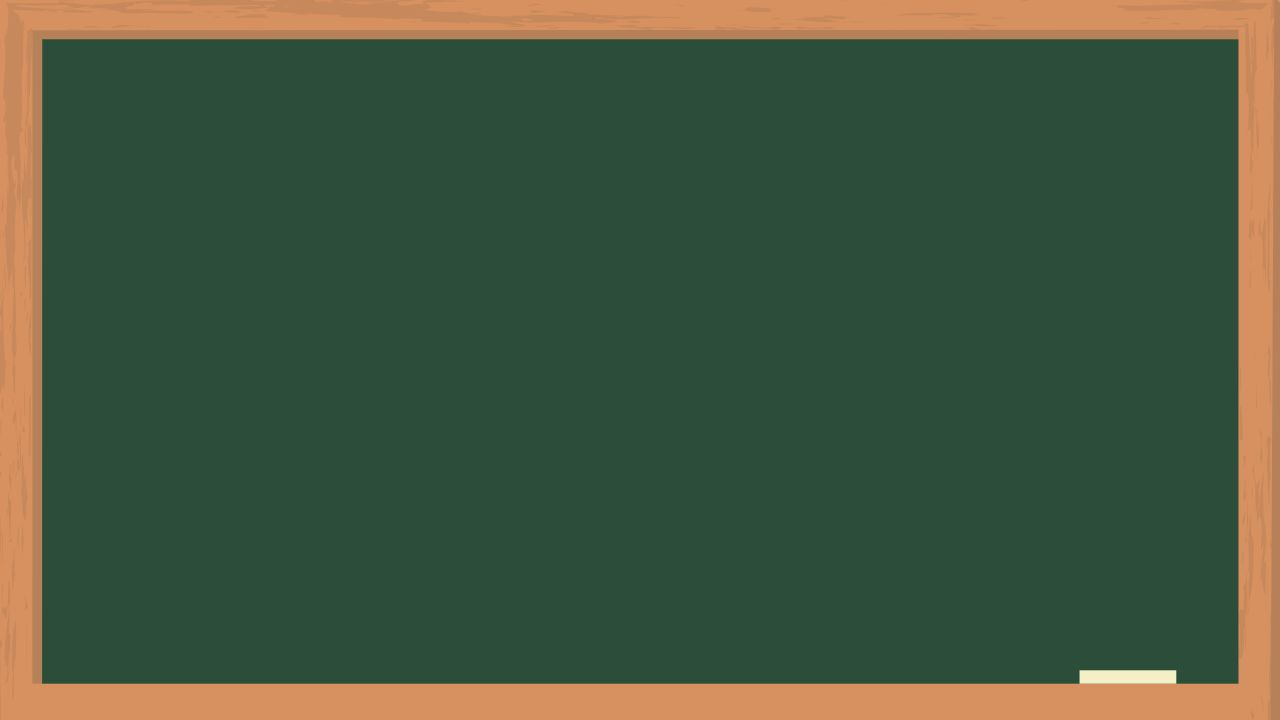 文の作り方
How to make sentence
あちら
こちら
そちら
です。
○○は
動詞（どうし）
Verb
主語（しゅご）
Subject
生きた日本語を学ぼう！　その⑩
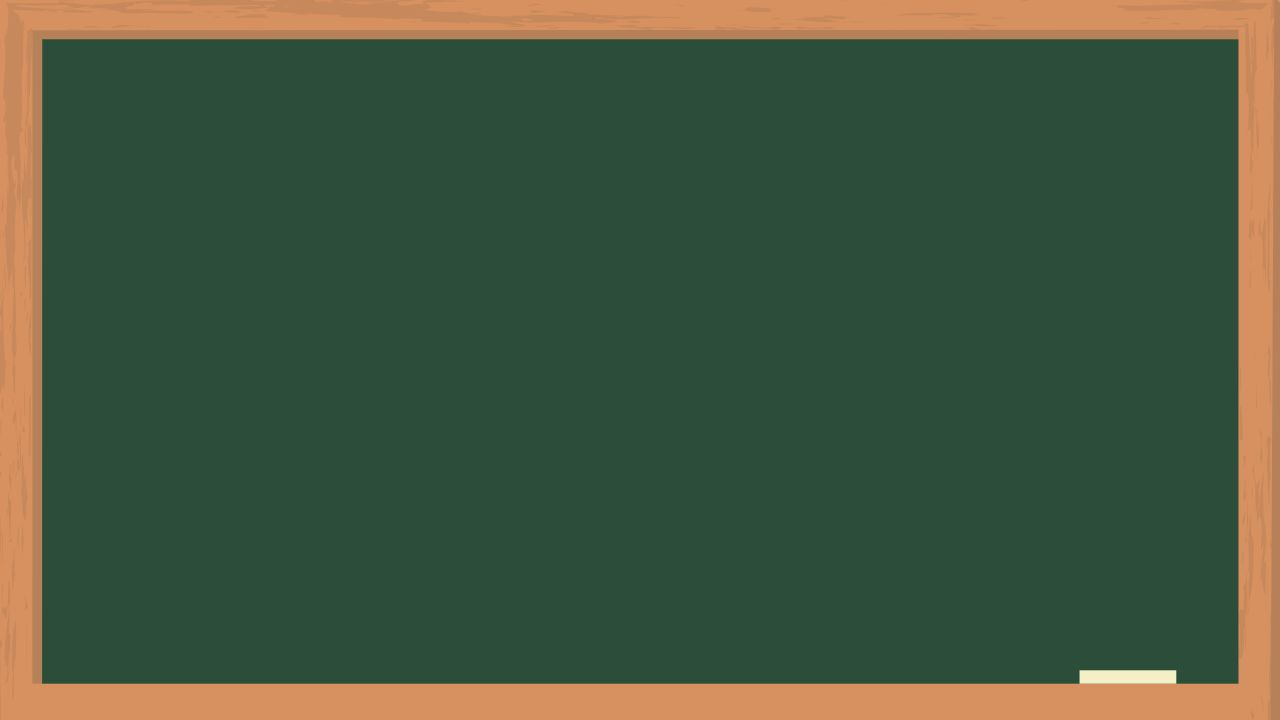 例文
Example
①
です。
is
こちら
here
病院（びょういん）は
hospital
②
そちら
there
です。
is
郵便局（ゆうびんきょく）は
Post office
生きた日本語を学ぼう！　その⑩
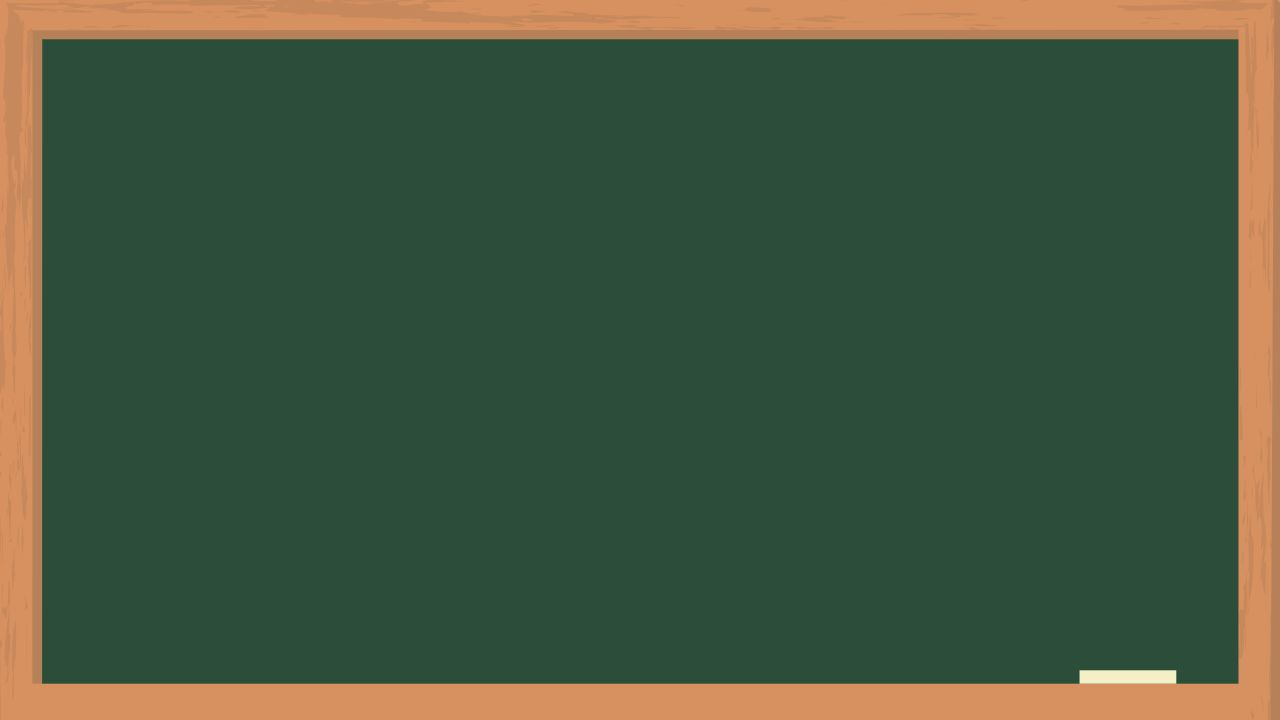 例文
Example
③
です。
is
あちら
over there
学校（がっこう）は
school
④
です。
is
こちら
here
消防署（しょうぼうしょ）は
 fire station
生きた日本語を学ぼう！　その⑩
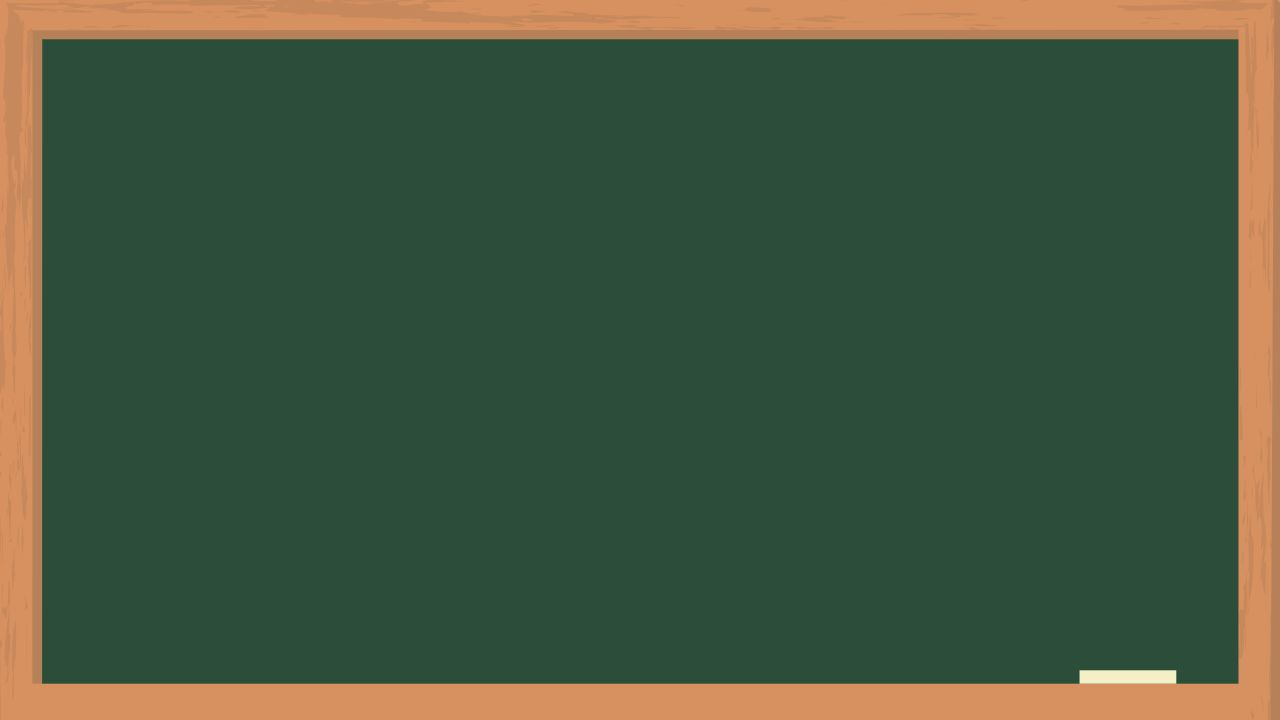 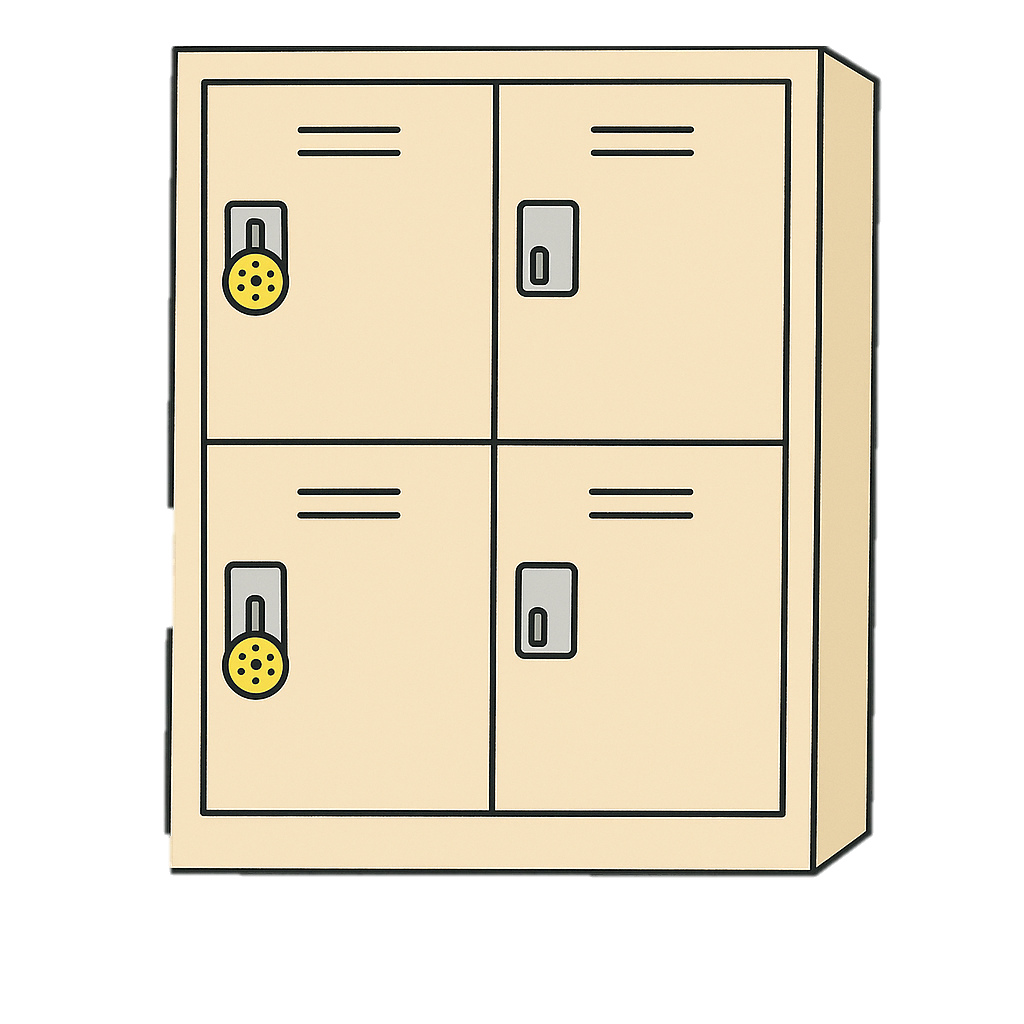 練習
Practice
例
example
ロッカー
そちら
ロッカーはそちらです。
生きた日本語を学ぼう！　その⑩
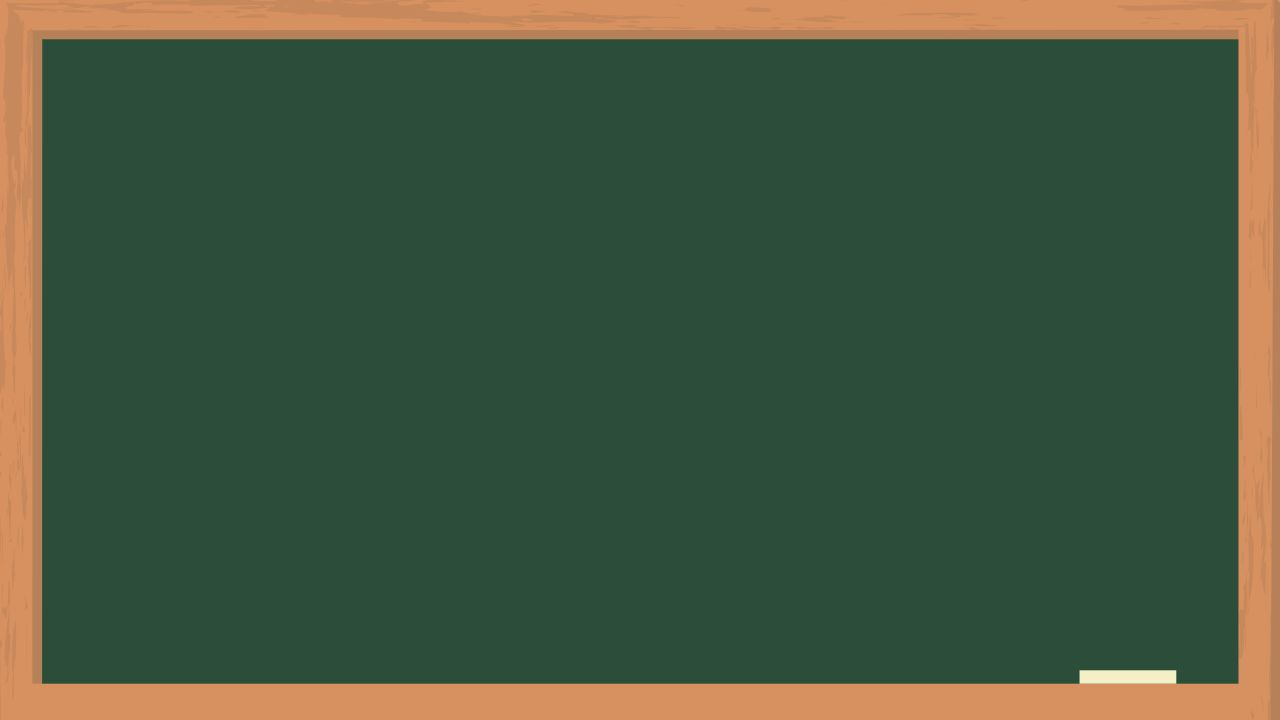 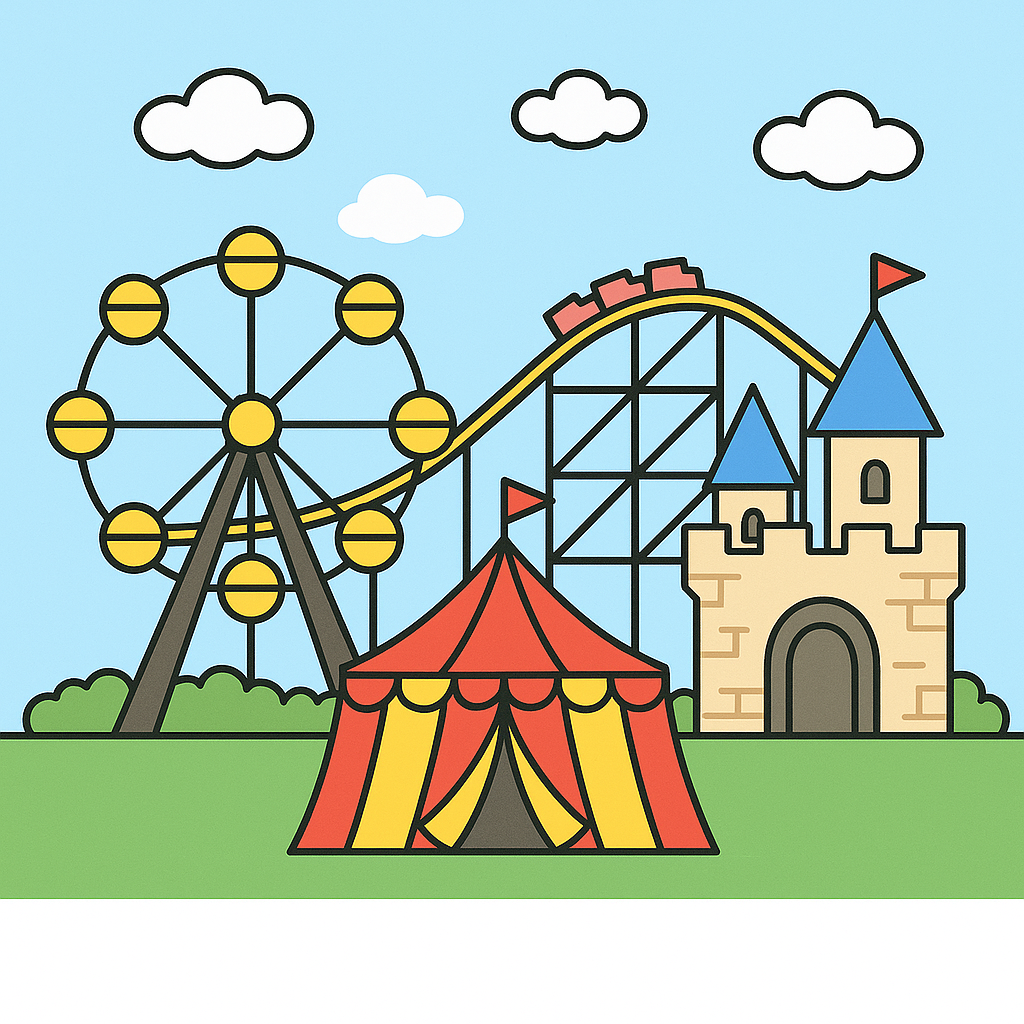 練習
Practice
問題　①
Problem　①
遊園地（ゆうえんち）
あちら
？
生きた日本語を学ぼう！　その⑩
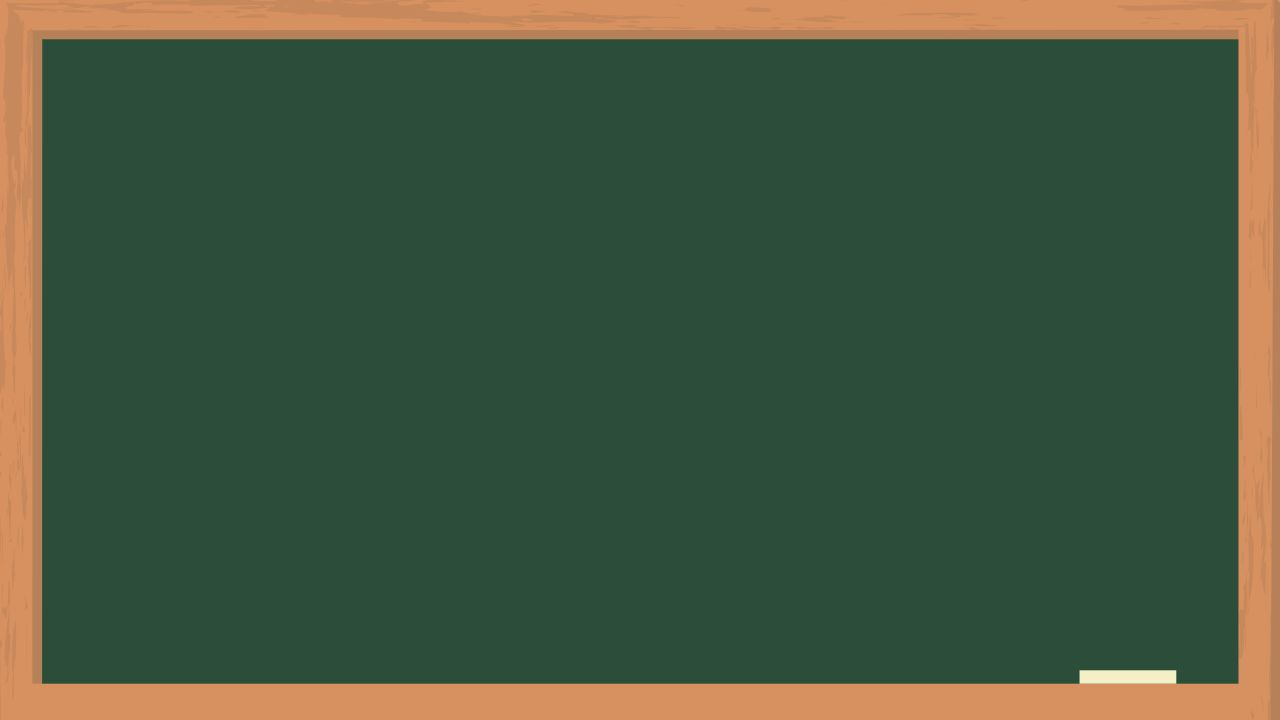 答え
Answer
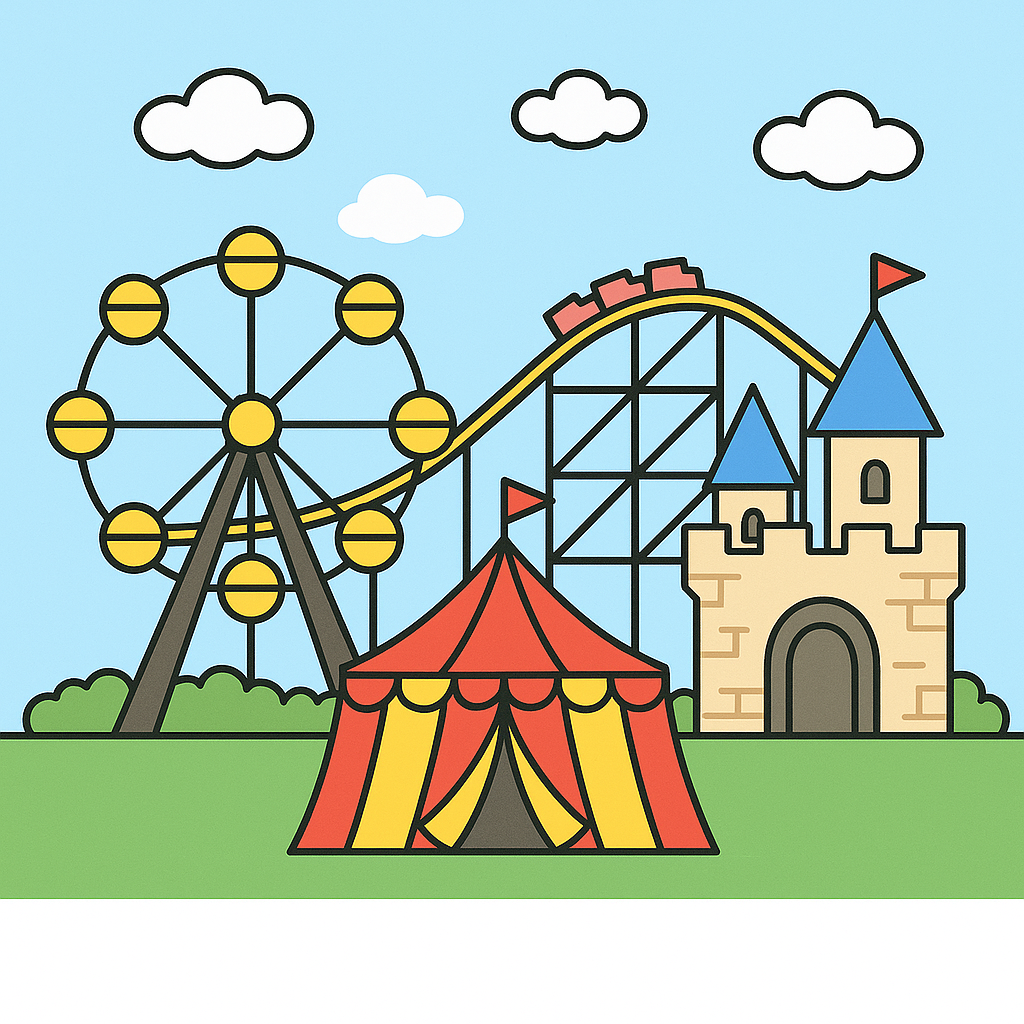 練習
Practice
問題　①
Problem　①
遊園地（ゆうえんち）
あちら
遊園地はあちらです。
生きた日本語を学ぼう！　その⑩
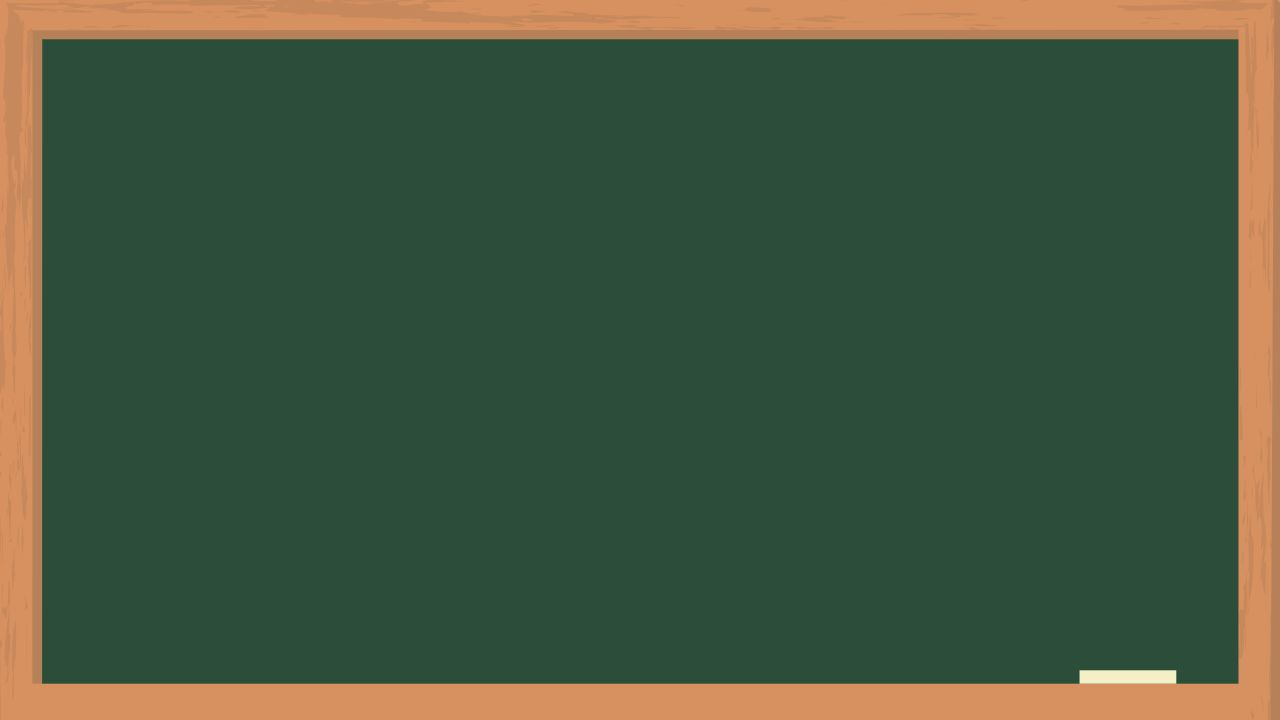 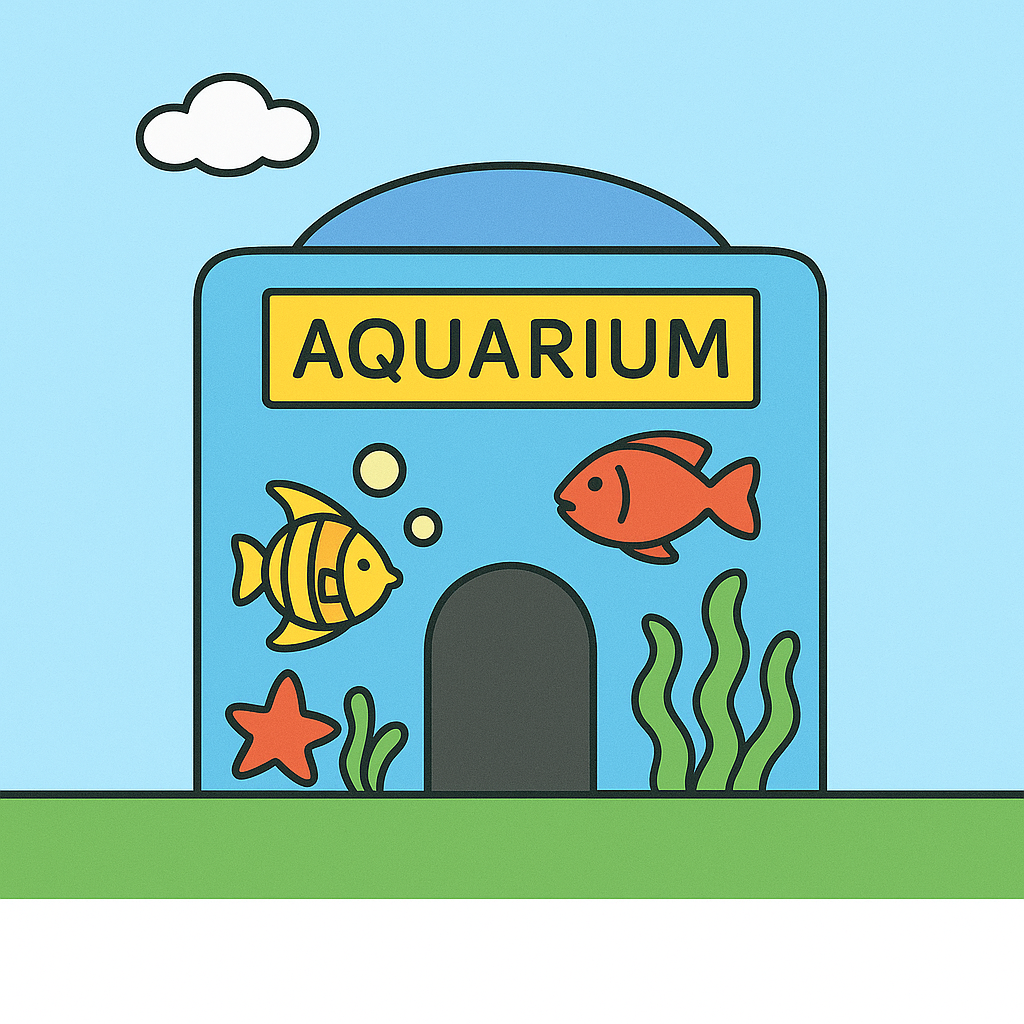 練習
Practice
問題　②
Problem　②
水族館（すいぞくかん）
こちら
？
生きた日本語を学ぼう！　その⑩
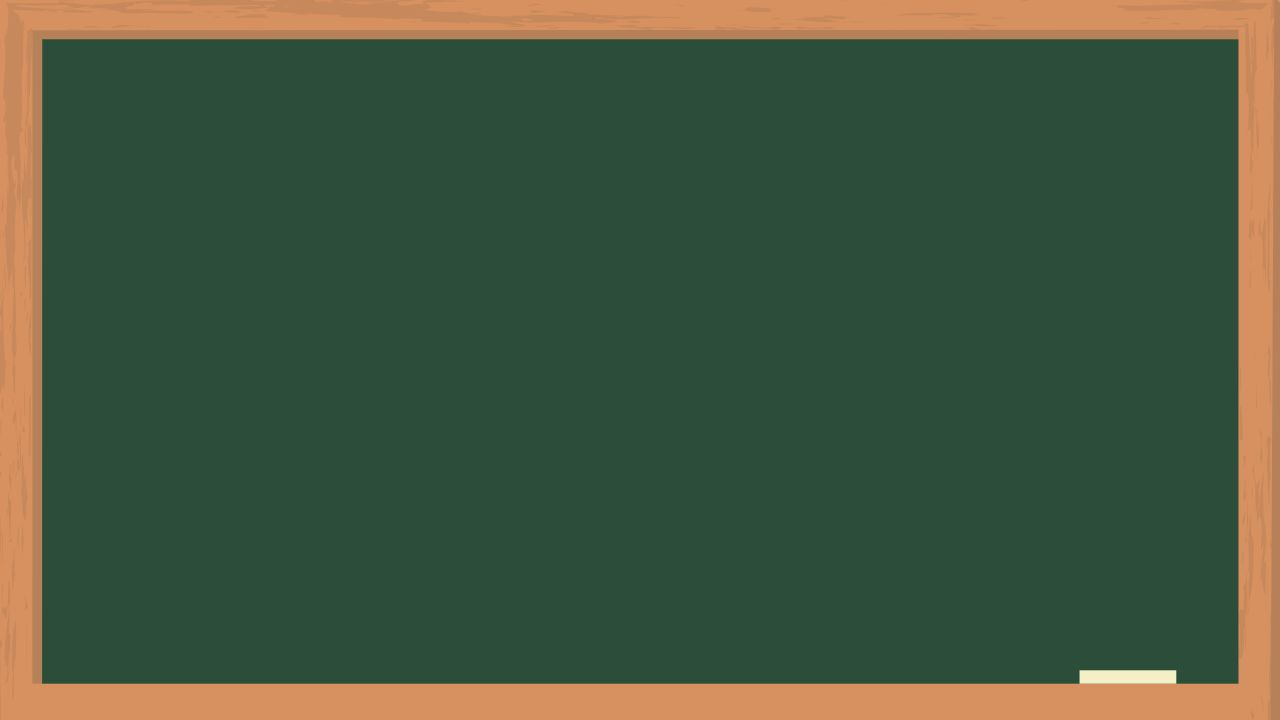 答え
Answer
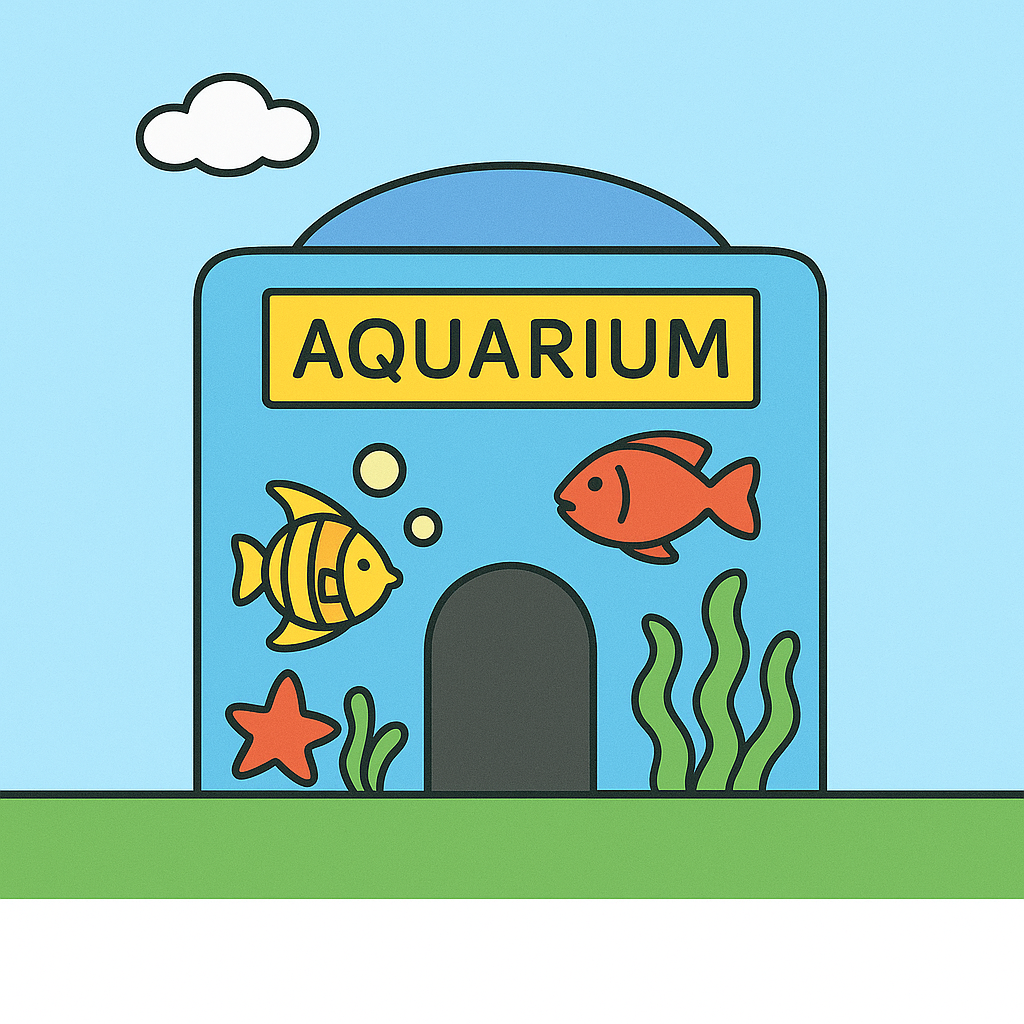 練習
Practice
問題　②
Problem　②
水族館（すいぞくかん）
こちら
水族館はこちらです。
生きた日本語を学ぼう！　その⑩